UE2
UE2.3 -opintojakson mestaruus
1. Anglikaaninen kirkko
A) kuuluu katolisen kirkon herätysliikkeisiin
B) Toimii pääasiassa Belgiassa
C) On yksi protestanttisista kirkkokunnista
2. Suomen ortodoksinen kirkko
A) kuuluu Moskovan patriarkaattiin
B) kuuluu Konstantinopolin patriarkaattiin
C) ei kuulu mihinkään patriarkaattiin, vaan on itsenäinen
3. Utahin osavaltiossa
A) sijaitsee MAP-kirkon tukikohta

B) on perustettu Jehovan todistajien liike

C) ei voi rekisteröidä mitään kristillistä yhdyskuntaa

D) on enemmän aseita kuin Texasissa
4. Sana worship voisi löytyä
A) Varkaiden killan seinästä Riftenistä

B) Kratoksen kypärästä

C) Sotalaivasta

D) Helluntaiseurakunnan flyeristä

E) Cheekin biisistä
5. Totta vai tarua?
"Puolassa on enemmän ortodokseja kuin katolilaisia"
6. " Joo siis en mä ala mitään rukoileen, kun on kerta papit sitä varten". Tämä on
A) Syntiä

B) Karismaattisuutta

C) Sijaisuskonnollisuutta

D) Synkretismiä
7. Protestanttinen kirkkokunta
A) Lakkasi olemasta uskonpuhdistuksen jälkeen 1500 -luvulla
B) Kuuluu ns. kristillisperäisiin uskontokuntiin
C) Syntyi uskonpuhdistuksen seurauksena
D) Korostaa jumalanpalveluksessa shamanistista ulottuvuutta
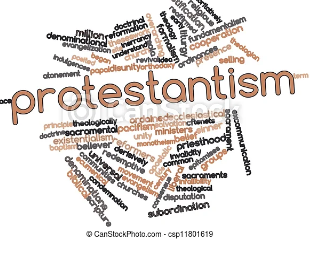 8. Millaisiin alalajeihin vapautuksen teologia jakaantuu?
F......

Q.....

E.....

M.....

D (K) ......
9. Sekularisaatio tarkoittaa
A) Arkkipiispan valintaa

B) Uskontojen sekoittumista

C) Maallistumista

D) Uskonnollista populaarikulttuuria
10. Kuvassa on
A) Saint Peter´s Basilica

B) Rivendell

C) Patriarchy of Contantinople

D) New Jerusalem (Revelation 3:12)
11. Ohessa yhden kristillisperäisen liikkeen opetusvideo. Minkä? Mitä käsite kristillisperäinen tarkoittaa?
vaikutteita kristinuskosta ja Raamatusta
ei hyväksy kaikki kristinuskon opinkohtia
usein oma uskontunnustus, joka poikkeaa useimpien kirkkokuntien vastaavasta
Raamatun lisäksi muuta "omaa" pyhää kirjallisuutta
( voi olla vaikutteita myös muista uskonnoista)
perustajan erittäin keskeinen merkitys (kulttihahmo, pyhimys, messias)
aktiivinen lähetystyö ja usko oman sanoman ainutlaatuisuuteen
12. Katolisuudessa, ortodoksisuudessa ja luterilaisuudessa pyhimpiä toimituksia kutsutaan sakramenteiksi. Luettele neljä sakramenttia, jotka löytyvät katolisesta ja ortodoksisesta kirkosta. Kaksi niistä tulee olla myös luterilaisessa kirkossa.
1.

2.

3.

4.
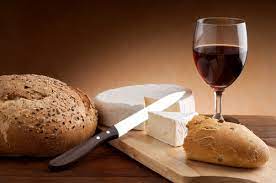 13. Mikä seuraavista ei kuulu yhdysvaltain uskonnollisuuteen?
A) Puritanismi

B) Evankelikaalisuus

C) Protestanttismi

D) Musta teologia

E) Karistamaattisuus

F) Kaikki yllä mainitut kuuluvat
13.Kuva voisi hyvin olla...
A) 3.6 opettajien bileistä

B) Helluntaikirkosta

C) Käärijän konsertista

D) Vapaakirkon kesäjuhlilta